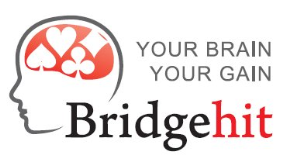 IMP CALCULATION
Here is how the IMP board score is calculated
In the BridgeHit  system we  use the averaged cross-imp scoring technique. Steps of using this technique are: 
1) Every score on board is compared against every other score for the respective pair.  In other words, for every score, the scores of the opponents are subtracted.
2) The subtracted results are converted in IMPs by using a standard IMP Table 3) The IMP results are summed up and divided by the number of opponents.

Note:  If there are no other opponents, i.e. the board is played only once, the score for the respective pair is compared against the so called ‘table of obligations’. The obligation depends on the total points in the cards of a pair. (See IMP scoring for a table played only once in a tournament)
See next page for example calculations 
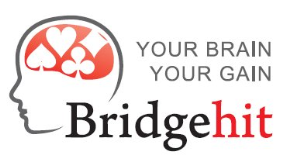 BRIDGEHIT PLAYER RATING CALCULATION
Example for a board played more than once :
IMP scoring for a board played more than once (aborted boards are not included)


1.  Let’s assume we have a board played 4 times and the results for the NS pairs are:
NS pair 1: 430
NS pair 2: 400
NS pair 3: 150
NS pair 4: -50
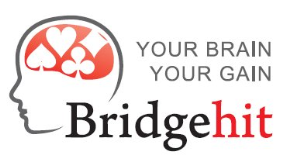 BRIDGEHIT PLAYER RATING CALCULATION
Example for a board played more than once :
IMP scoring for a board played more than once (aborted boards are not included)


2. Now, let’s calculate the IMPs for the NS pair 1, using the averaged cross-imp technique:
                1) Subtracting each three opponents’ scores from the NS pair 1’s score we have:
                430 – 400 = 30
430 – 150 =280
                430- (-50) = 480
                2) Now, let’s convert the subtractions in IMPs:
                For 30 we have 1 IMP
                For 280 we have 7 IMPs
                For 480 we have 10 IMPs
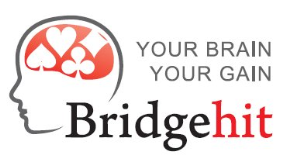 BRIDGEHIT PLAYER RATING CALCULATION
Example for a board played more than once :
IMP scoring for a board played more than once (aborted boards are not included)

3) Sum the IMPs up and divide them by 3 opponents and the result for the NS pair 1 is: 
(1+7+10)/3 = 6 IMPs
 
Note: The EW pair 1, who played this board on the same table with NS pair 1, will receive -6 IMPs accordingly.
Using the same steps the IMP scoring is done for all of the other pairs, NS pair 2, NS pair 3 and NS pair 4
See next page for example calculations 
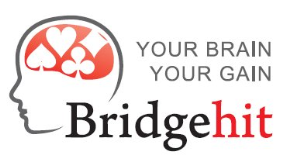 BRIDGEHIT PLAYER RATING CALCULATION
Example for a board only once :
IMP scoring for a board played only once

1)      Based on the common cards’ points of the partners in the pair, we define their obligation (if their points are above 20). Let’s take for example NS pair 1 and let’s assume they had 33 points in their common cards, so according to the Table of Obligations, their game points should be 900.

2)       Now, taking into account their game points are 410 and following the steps from the first example we have:
 
430 – 900 (the obligation) = -470, converted in IMPs, it gives -10 IMPs
See next page for example calculations 